Radiasi Benda Hitam
Tim Matakuliah
Radiasi Benda hitam,,,
Kenapa benda kelihatan merah, kuning, hijau, dsb?
Karena benda menyerap sebahagian frekuensi dan memancarkan sebahagian frekuensi yang lain dari radiasi gelombang elektromagnetik. Sebagai contoh benda merah, karena frekuensi merah yang dipancarkan.
Benda Hitam
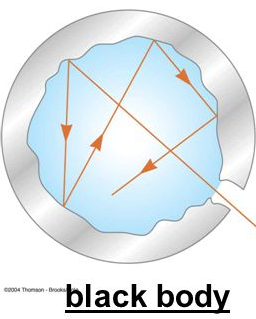 What is the blackbody radiation?
A blackbody is defined as an object that absorbs all the electromagnetic radiation falling on it and consequently appears black.
Radiasi Benda Hitam

Benda hitam adalah benda ideal yang mampu menyerap atau mengabsorbsi semua radiasi yang mengenainya, serta tidak bergantung pada frekuensi radiasi tersebut. 
Bisa dikatakan benda hitam merupakan penyerap dan pemancar yang sempurna.
Benda hitam pada temperatur tertentu meradiasi energi dengan laju lebih besar dari beanda lain.
Model yang dapat digunakan untuk mengamati sifat radiasi benda hitam adalah model rongga.
Ide Radiasi benda hitam
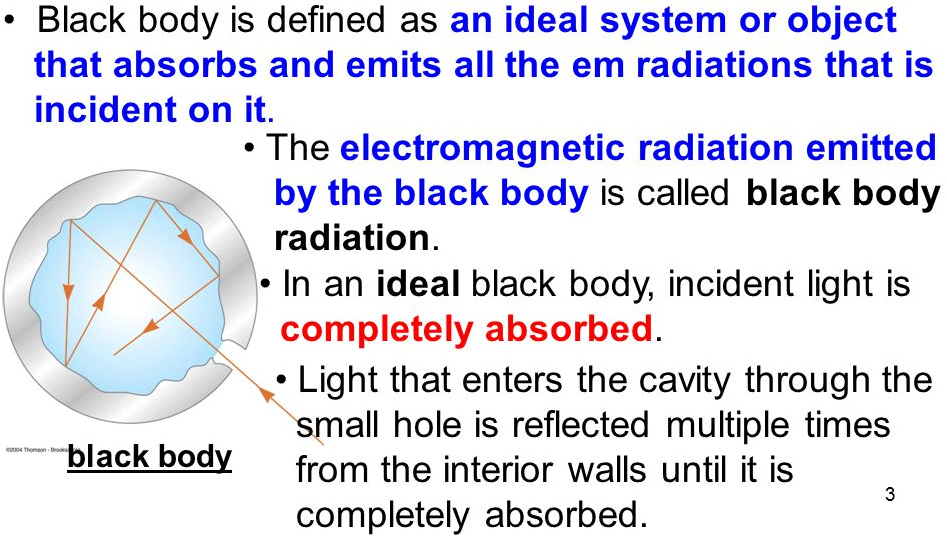 Ditribusi Radiasi Benda Hitam
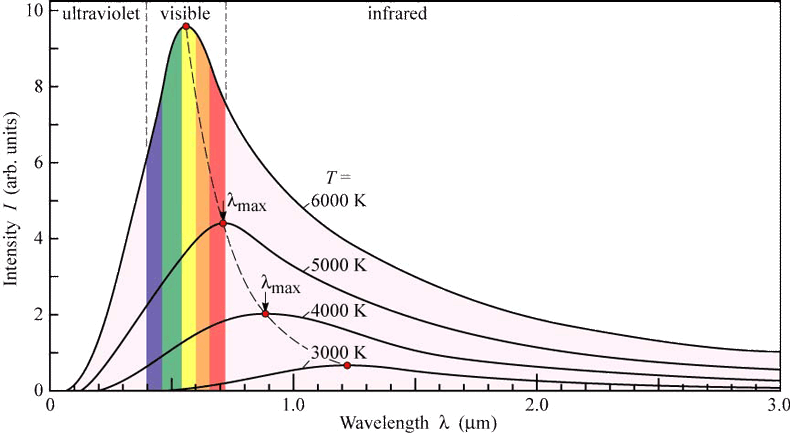 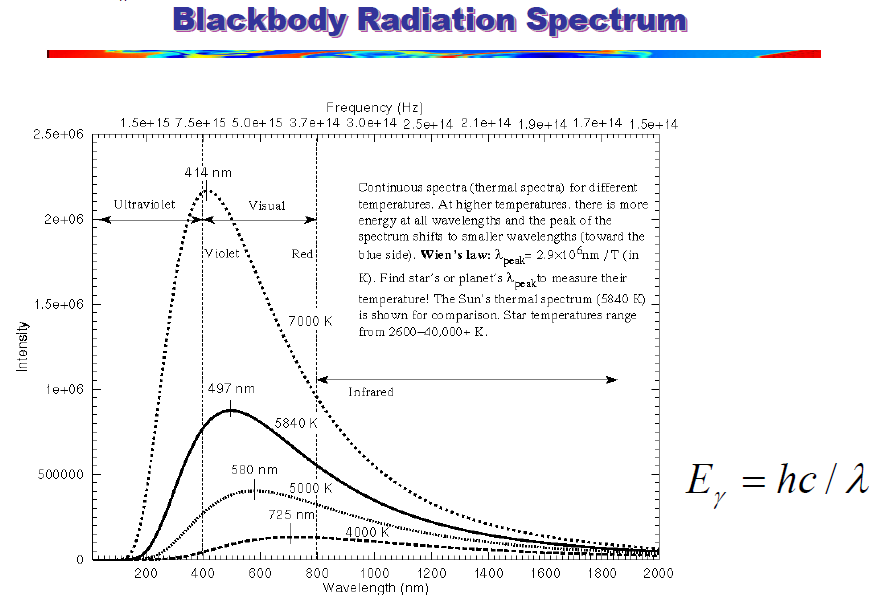 16 February 2017
7
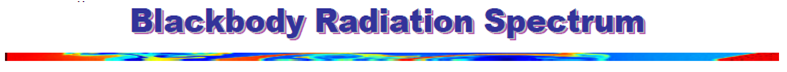 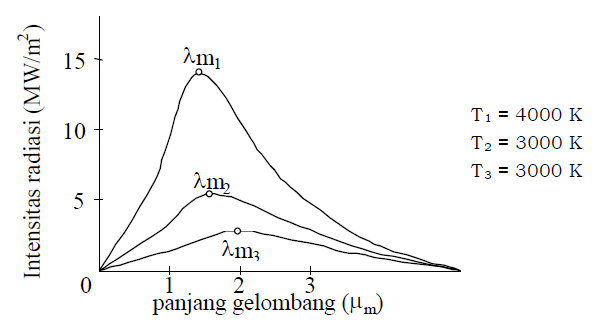 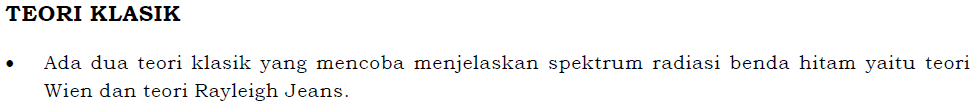 16 February 2017
8
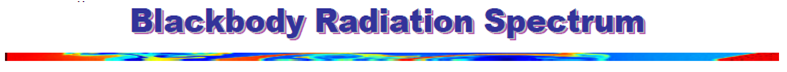 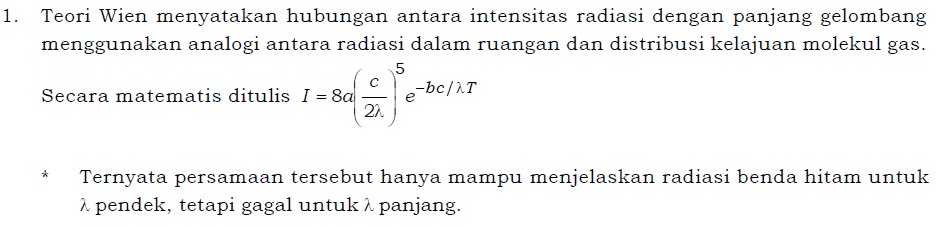 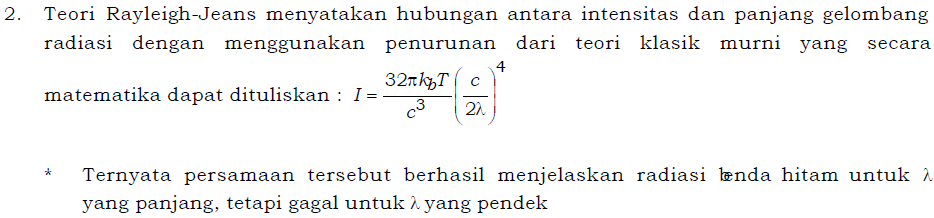 16 February 2017
9
Teori Kuantum Radiasi Elektromagnetik
Teori Rayleigh-Jeans
     Reyleigh dan Jeans menggunakan pendekatan fisika klasik untuk menjelaskan spektrum benda hitam, karena pada masa itu fisika kuantum belum diketahui.
     Mereka meninjau radiasi dalam rongga bertemperatur T yang dindingnya adalah pemantul sempurna sebagai sederetan gelombang elektromagnetik berdiri
     
      Rumus Rayleigh-Jeans
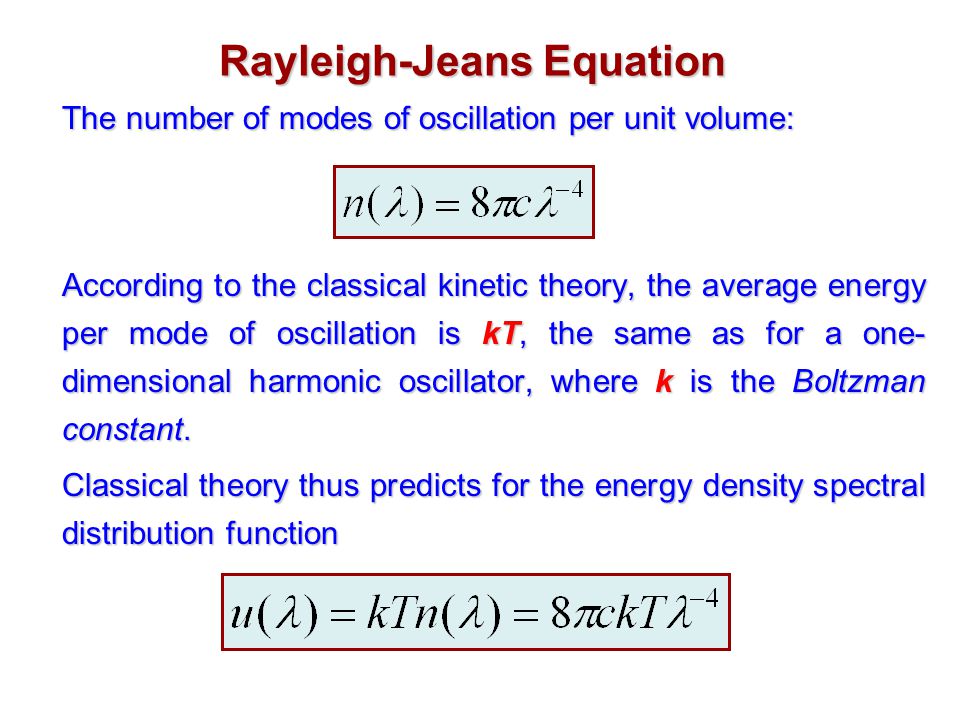 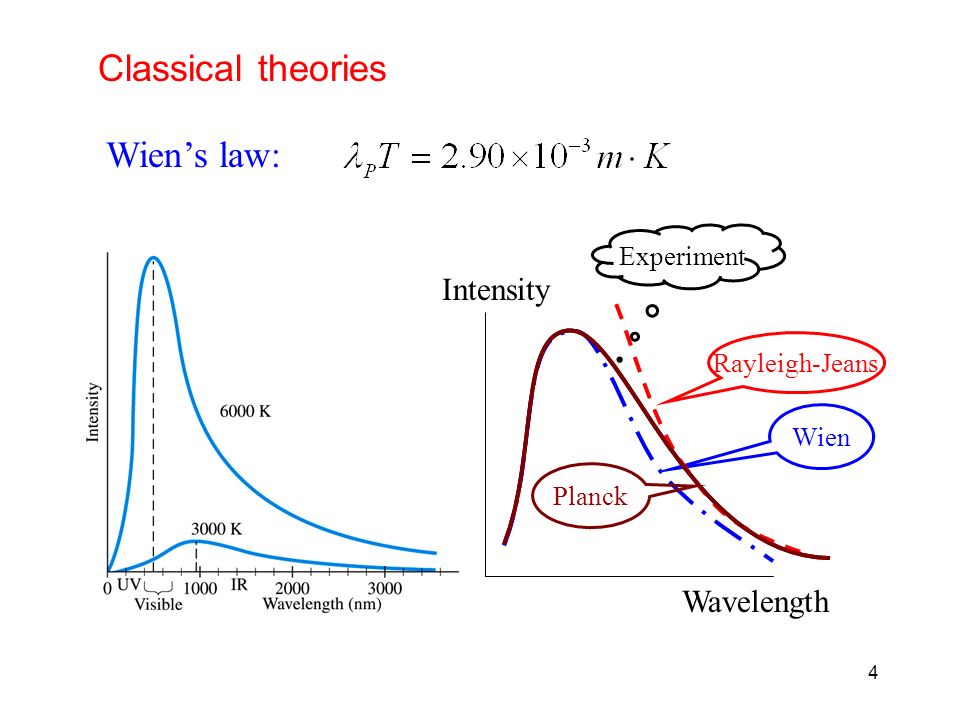 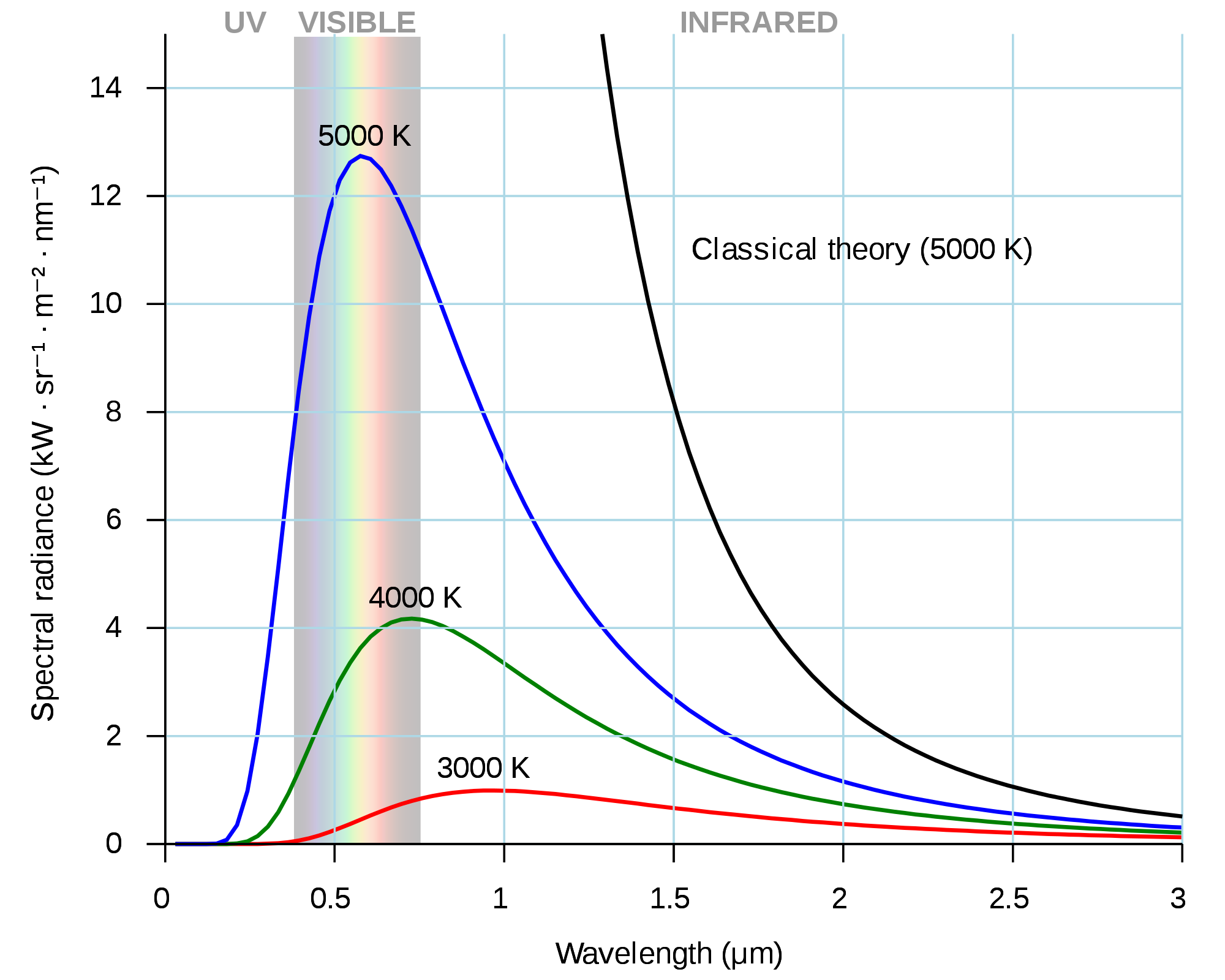 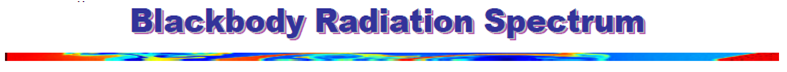 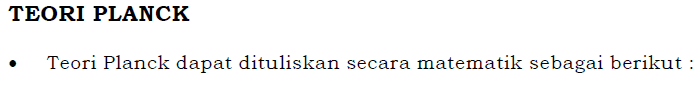 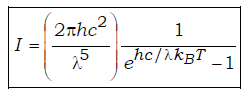 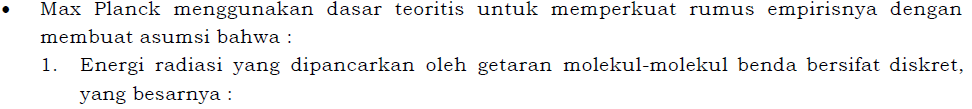 16 February 2017
14
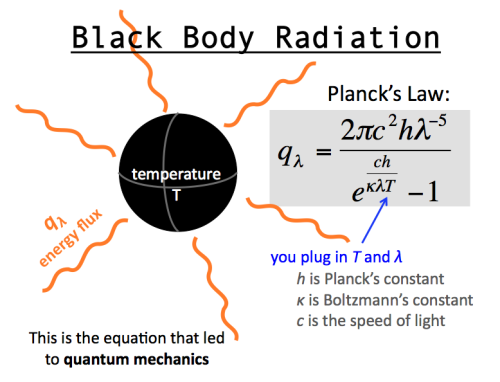 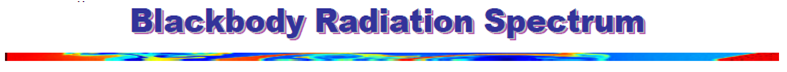 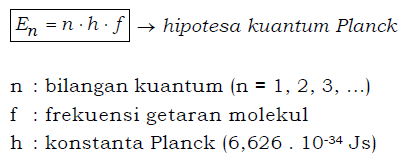 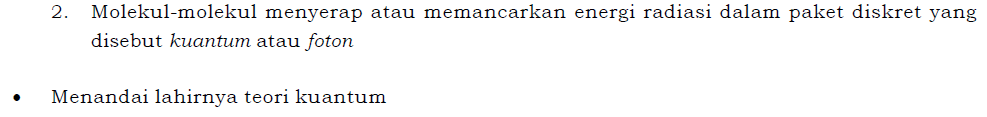 16 February 2017
16
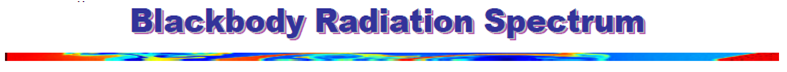 Hukum radiasi planck
    Planck menemukan rumus dengan menginterpolasikan rumus wein dan rumus Rayleigh-Jeans dengan mengasumsikan bahwa terbentuknya radiasi benda hitam adalah dalam paket-paket energi.


    Konsep paket energi atau energi terkuantisasi ini merupakan hipotesis Max Planck yang merupakan rumus yang benar tentang kerapatan energi radiasi benda hitam.
Kesimpulan: Hukum Radiasi Benda hitam
Hukum Radiasi Benda hitam Rayleigh-Jeans: 
Energi rata-rata osilator bebas frekuensi dan bergantung pada kT, yaitu:
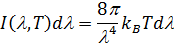 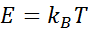 Hukum Radiasi Benda hitam Planck: 
Energi rata-rata osilator bergantung pada frekuensi, yaitu:
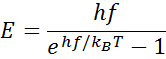 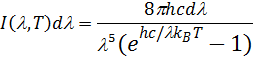 Kesimpulan: Hukum Radiasi Benda hitam
Hukum Radiasi Benda hitam Rayleigh-Jeans
Hukum Radiasi Benda hitam Planck
Rapat energi (I)
Data eksperimen
Panjang gel. EM
Kesimpulan: Hukum Radiasi Benda hitam